Do it now – PAGE 14
You will find your do it now task in your workbook – look for the start button!
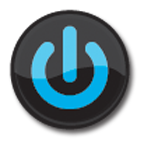 Sunday, 1 February 15
Home learning
Don’t forget your mark for this assessment will go up on ShowMyHomework
DUE:
Assessment
Learning Objective
“Demonstrate what you have learnt this term”

You will find differentiated outcomes for this lesson on the front of your workbook.
Sunday, 1 February 15
Assessment
Complete the assessment in silence.

If you finish early silently read your reading book.

Remember some people will still be working.
Demonstrate what you have learnt this term
Exit ticket
How did you do?

R     A     G
Demonstrate what you have learnt this term